Figure 4. Trends in optical-near-IR colour with K-band disc scalelength in kpc. The symbols are as in Fig. 1. The two ...
Mon Not R Astron Soc, Volume 312, Issue 3, March 2000, Pages 497–520, https://doi.org/10.1046/j.1365-8711.2000.03138.x
The content of this slide may be subject to copyright: please see the slide notes for details.
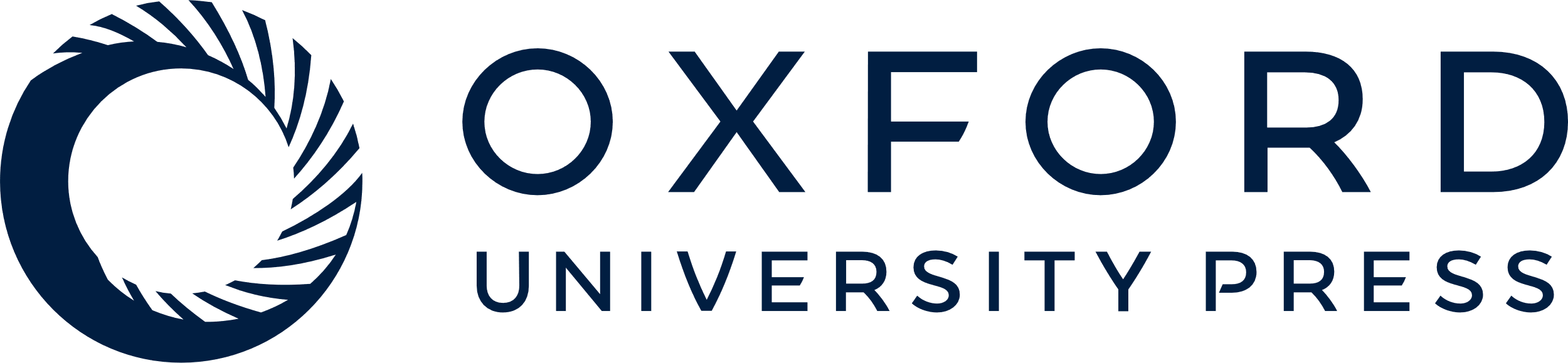 [Speaker Notes: Figure 4. Trends in optical-near-IR colour with K-band disc scalelength in kpc. The symbols are as in Fig. 1. The two sets of colours for UGC 334 from de Jong (1996c) and Bell et al. (2000) are also shown, connected by a dotted line.


Unless provided in the caption above, the following copyright applies to the content of this slide: © 2000 RAS]